Тема урока:
Комплексное повторение темы «Причастие как часть речи».



Подготовила: учитель русского языка и литературы
МБОУСОШ № 18 г. Химки
Солдатова Эвелина Юрьевна
Цель урока:
познакомить учащихся с вопросом о месте причастий в системе частей речи ;
закрепить умение определения  причастий среди частей речи;
продолжить формировать навыки нахождения  в предложениях причастных оборотов и их обособления;
повторить семантические , грамматические и синтаксические признаки причастия как части речи.
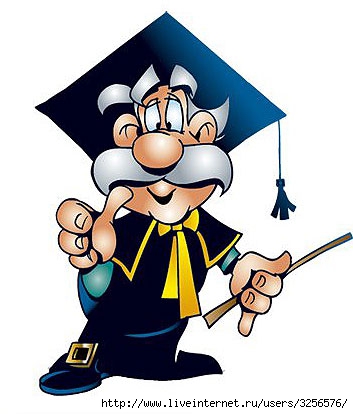 ПЛАН:
Вопрос о месте причастий в системе частей речи.
Причастие-синкретичная часть речи:
синкретизм в семантике;
синкретизм в грамматических признаках;
Синкретизм в синтаксических конструкциях.
Работа с текстом.(Нахождение причастия, определение его грамматических признаков).
Причастный  оборот и условия его обособления(«перестройка» предложенных предложений).
Переход причастий в прилагательные.
Роль причастий в речи.
Д/З
Подведение итогов.(Проверочная работа-тест).
Положение причастий в системе частей речи.
Существующие точки зрения:
Причастие-самостоятельная часть речи.(Д.Овсянико-Куликовский ,Панов)
Причастие-отглагольное прилагательное.(Богородицкий)
Причастие-разряд прилагательных;гибридная  глагольно-прилагательная форма.(В.В.Виноградов)
Смешанная часть речи.(Пешковский)
Традиционная-особая глагольная словоформа.
Вопросы:
Почему возникли споры о положении причастий среди частей речи?
Назовите  три параметра , необходимые  при характеристике любой части речи?
Каково лексическое значение причастий?
С какими частями речи наблюдается сходство в семантике?  Можно ли сказать,что в семантике причастий наблюдается синкретизм?
Какие грамматические признаки роднят причастие с прилагательным?С глаголом?
В чем отличие причастий читающая и читаемая?
Дайте определение действительных и страдательных причастий.
Задания :
Прочитайте предложение.
Назовите причастие.
Определите , действительное оно или страдательное.
Определите время причастия.
Назовите суффикс ,с помощью которого причастие образовано.
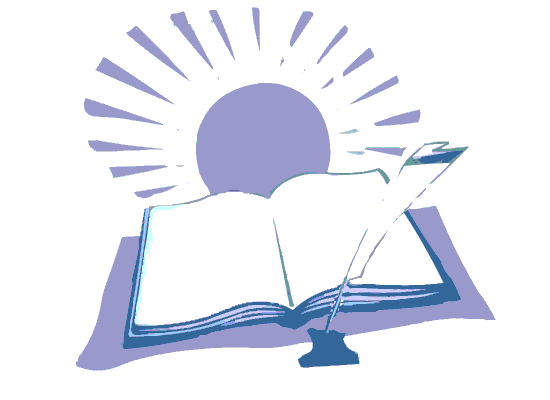 «Житие Сергия Радонежского»
(«…в русской святости найдем ключ, объясняющий многое в явлениях современной …русской культуры»)
Преподобный Сергий имел своим намерением подвизаться в совершенно удаленной от жилищ человеческой пустыне.
Будничная одежда преподобного , обычной материей для которой служило простое домашнее сукно  , называемое семягой,была скромна и бедна.
Никто из неимущих , приходящих в обитель  ,не  отпускался с пустыми руками.
«Странноприимство»-давнишняя традиция  преподобного, вынесенная еще из мира  , от родителей.
В Лавре сохранились до сих пор бедные деревянная чаша и дискос,служившие при литургии преподобного.
Творя память преподобного Сергия,мы проверяем сами себя,просматриваем свой нравственный запас,завещанный нам великими строителями нашего нравственного порядка.
Сделайте вывод:
Какие суффиксы  и в образовании каких причастий участвуют.
Какое время(как грамматический признак) у причастия  отсутствует?
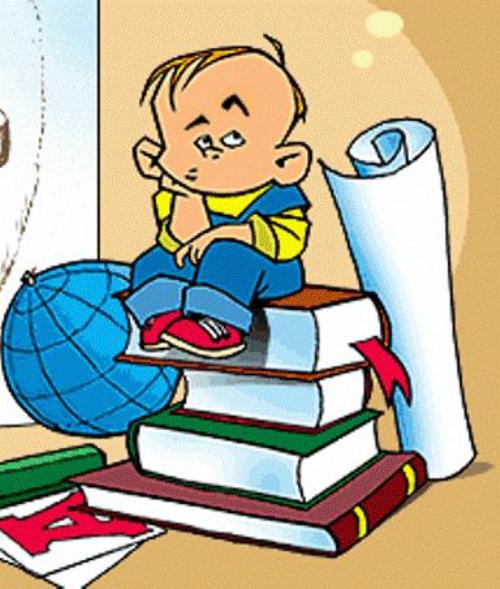 Итак,любая часть речи,характеризуется по параметрам
Рассмотрим роль причастий в предложении.
Вспомните , что такое причастный оборот.
Какие знаки могут возникать в тексте при наличии  причастного оборота?
Назовите условие обособления причастного оборота.
В предложениях из «Жития…» найдите причастные обороты и объясните пунктуацию.
В чем особенность определяемых слов в 3 и 5 предложениях?
Сделайте вывод о синтаксической функции причастий в предложениях.
Какую еще функцию в предложении могут выполнять причастия?Приведите примеры.
Все ли причастия имеют краткую форму?
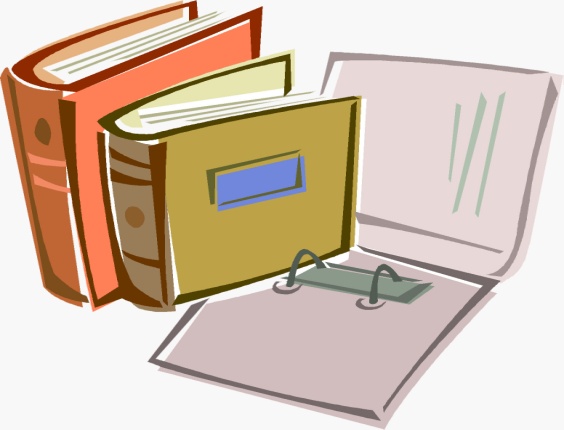 Определите,какой частью речи являются одинаковые слова в парах словосочетаний.
блестящие  способности -блестящие на солнце предметы  
вызывающий вид   -боец , вызывающий огонь на себя  
организованный шефами концерт- организованный ученик  
ученик , расстроенный из-за ответа - расстроенное лицо
рассеянный взгляд –тучи  , рассеянные бурей
Смешение , переход одной части речи в другую.
Сделайте вывод о том , какие причастия стали прилагательными.



(Без зависимых слов , употребляемые в переносном значении , легко заменяемые прилагательными).
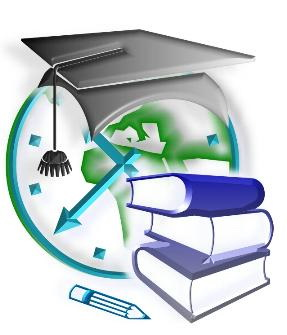 Прочитайте предложения и сделайте вывод о роли причастий в речи.
1.Мы встретили старика , который жил в избе ,которая стояла на опушке леса.
2.За столом сидят ученики и читают книгу.
 3.Книга,которая лежит на столе, уже прочитана.
«Причастия служат к сокращению человеческого слова» М.В.Ломоносов
-позволяют избегать повтора
-делают речь более выразительной , яркой
Д/З:
-составьте грамматическую сказку о причастиях, «обыграв» 
как можно больше 
признаков этой  части речи.
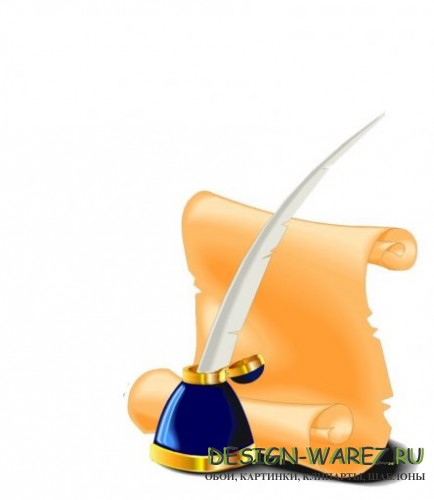 Проверим степень усвоения материала:
Тест.
1.Найдите С/С «прич.+сущ.»: 
а)дремлющий океан
б)замешанные в преступлении
в)колеблющиеся от ветра
г)развевающиеся гирлянды
2.Найдите С/С со страдательным причастием:
а) на пестреющем лугу                                                             
б)о движущемся предмете
в)опавшие с тополя
г)разлившаяся по небу
3.Найдите С/С с действительным причастием:
а)написанная учеником
б)распиленная плотником
в)посаженные весной
г)опрокинутый котенком
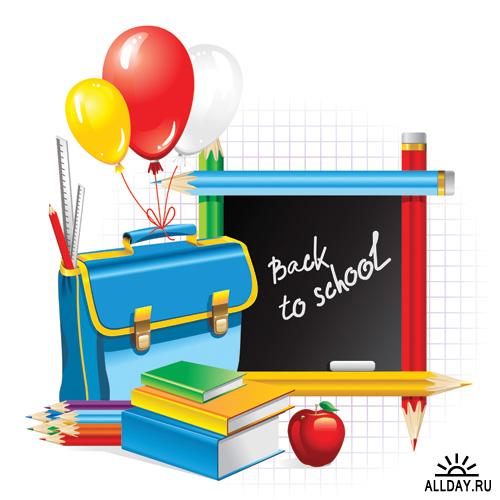 4.Составьте схемы к данным предложениям,объясняющие пунктуацию в них.
1 вариант
а)Житие Сергия-повествование о святом , воплощающем волю Божию.
б)Реальность житейских ситуаций , прекрасно описанных в житии , обернулась поклонением Сергию.

2 вариант

а)Заступничество Сергия , данное как образец его личного служения , состоит в том , чтобы в самом себе нести средства для избавления от всех бед и беззаконий.
б)Житие , написанное Епифанием Премудрым ,- одно из первых произведений собственно русской литературы.
Спасибо за работу!